Galaxy
An open, web-based platform for data intensive research.
URGI-LILLE, Galaxy, 6/26/2012         yluo@versailles.inra.fr
[Speaker Notes: Bonjour, merci de m’avoir invité pour cette présentation. Je vais vous parler de Galaxy. Galaxy est une Platform basé sur le web site pour analyser des données intensives.]
URGI-LILLE, Galaxy, 6/26/2012         yluo@versailles.inra.fr
Galaxy
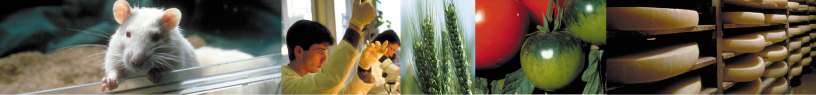 Galaxy is a framework for integrating computational tools. More @ http://galaxy.psu.edu/

It allows nearly any tool that can be run from the command line to be wrapped in a well-defined interface.

On top of these tools, Galaxy provides an accessible environment for interactive analysis that transparently 
tracks the details of analysis steps, a workflow system for convenient reuse, data management, sharing, 
publishing, and so on.

Two (free) ways to perform analysis with Galaxy: 
     Using the open web server @ http://usegalaxy.org/
     Install his own instance - Tuto @ http://wiki.g2.bx.psu.edu/Admin/Get Galaxy/

Another way is to use the Amazon Galaxy cloud (Galaxy cloudman)
[Speaker Notes: -Cette Platform est pour l’intégration des outils informatiques.
-Il permet de wrapper presque tous les outils qui peuvent être lancé sous terminal sur l’interface de web site. 
-Galaxy propose un environnement accessible pour l’analyse interactive, les mesures d’analyse, un système de workflow pour pipeline, la gestion des données, et de partage les outils et workflows.
-Il y a 2 moyens d’utiliser Galaxy gratuitement :
   un est d’utiliser le serveur Web ouvert des états Unis. Voici le lien.
   L’autre est d’installer un Galaxy instance sur votre propre cluster. Voici                     le lien Tuto.
-Vous pouvez également utiliser Amazon Galaxy Cloud pour faire des analyses.]
URGI-LILLE, Galaxy, 6/26/2012         yluo@versailles.inra.fr
Galaxy homepage
menu
tools
history
Principal page
[Speaker Notes: Voici le home page de Galaxy. Au milieu, c’est la page principale de Galaxy, pour afficher des outils ou des résultats. A gauche, c’est le champ d’outils, à droite, c’est le champ d’historique, ce champ permet de stocker les analyses que vous avez fait précédemment. En haut, c’est le menu pour choisir à faire des analyses ou créer , éditer des workflows, partager des données, visualisation, etc.]
URGI-LILLE, Galaxy, 6/26/2012         yluo@versailles.inra.fr
Galaxy
video tutorials
[Speaker Notes: Les icônes noires au milieu de la page principale, sont des vidéos tuto pour vous aider d’utiliser les outils Galaxy. Par exemple, comment faire mapping sur les données 454 avec single ends, etc.]
URGI-LILLE, Galaxy, 6/26/2012         yluo@versailles.inra.fr
Galaxy tools
NGS (Illumina, Roche-454, AB-SOLiD)
- QC manipulation 
- mapping (BWA/Bowtie)
- SAM tools
- Indel analysis
- RNA analysis
- …
SNP
- Filters (Varscan)
- QC, LD plots
- statistical Models
General treatement data
- Get Data: upload file, BioMart, DB server, …
- Text manipulation: add, merge, cut columns, …
- Fasta manipulation: convert, compute fasta files, …
- Statistic: summary, count, correlation, …
- Graph
- Alignments 
- Evolution
- Metagenomics
- …
[Speaker Notes: Sur le site ouvert de Galaxy, il y a plein d’outils utiles pour faire des analyses NGS, sur différents types de données, Illumina, Roche-454 et aussi SOLiD. Des outils pour faire mapping,  pour traiter les fichiers SAM, pour des analyses Indel, RNA, etc. Il existe également des outils pour traitement de SNP, filtrage, des modèles statistiques et aussi des outils pour la visualisation. Les outils généraux pour traitement de données peuvent uploader des files à partir d’un PC local ou d’une bases de données, ou des serveurs de bases de données. Il y a également des outils peuvent ajouter, merger et couper des colonnes des fichiers tabulés. De manipuler des fichiers de séquences, convertir format, etc. Il y a certains outils peuvent faire des analyses statistiquement, afficher des résultats graphiquement. On peut aussi faire des alignements, des analyses d’évolution, métagénome, les humans, etc.]
URGI-LILLE, Galaxy, 6/26/2012         yluo@versailles.inra.fr
Existing Tools
FASTX-Toolkit: tools for FASTA / FASTQ files preprocessing.

BWA / Bowtie: mapping softwares, particularly suitable for short reads alignment (in paired-ends or single-ends) against one reference genome (Burrows – Wheeler Alignement tool).

SAMtools: toolkit for working on the output SAM file (BWA, Bowtie, …).

VarScan: software used to filter SNPs and small indels by:
coverage
number of variant
base quality
variant allele frequency
pValue
[Speaker Notes: A URGI, on utilise des outils de mapping et les traitements de SNPs comme une partie de pipeline pour détecter les SNPs. FASTX-Toolkit peut traiter les fichiers FASTA comme des preprocessing dans le pipeline, BWA/Bowtie, l’outil pour aligner des short reads sur un génome de référence. SAMtools travaille sur les résultats de BWA/Bowtie. VarScan est utilisé pour filtrer des SNPs et des petits indels.]
URGI-LILLE, Galaxy, 6/26/2012         yluo@versailles.inra.fr
Before analyzing…
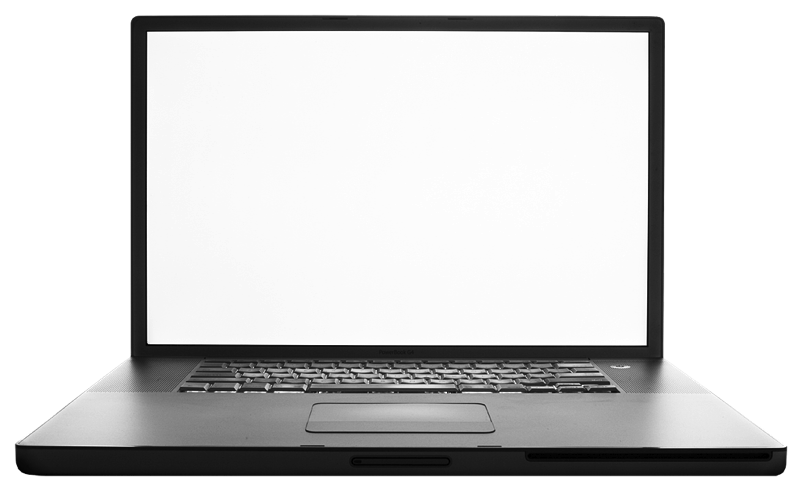 Upload
Your 
data
Galaxy
How to upload your data ?
a. Tools → Get Data → Upload File
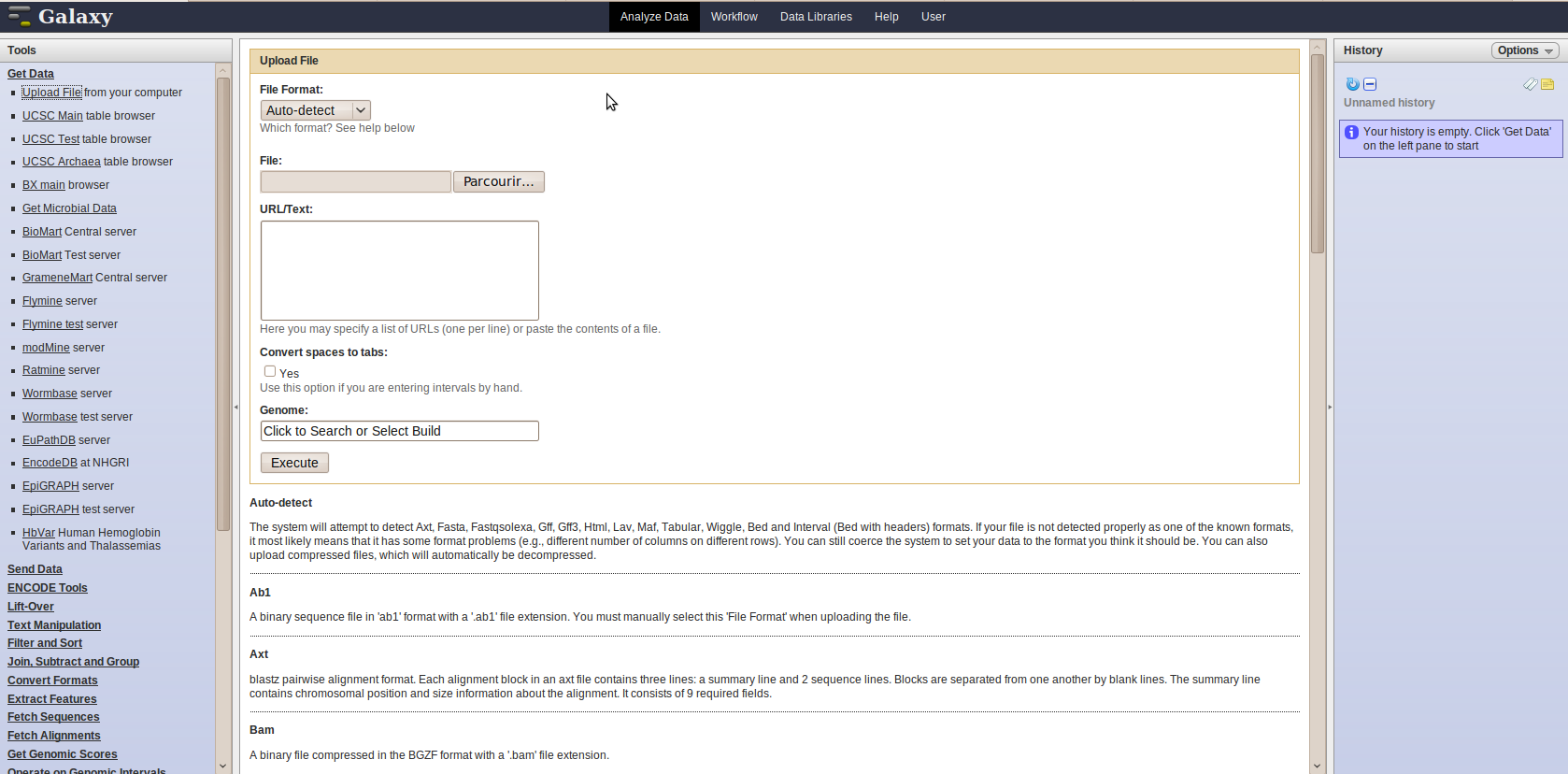 b. Choice of file format
c. Browse your files
d. Execute
Help
URGI-LILLE, Galaxy, 6/26/2012         yluo@versailles.inra.fr
[Speaker Notes: Maintenant, avec tous ces outils, on aimerait savoir comment les utiliser. Pour analyser des données, il faut d’abord uploader vos fichiers sur Galaxy, alors comment on uploade des fichiers? Vous cliquer ‘Upload file’ dans le barre d’outils, vous choisissez le format de fichier à uploader, en cliquant ‘Parcourir’, vous cherchez le fichier à uploader, en suite, cliquez ‘Execute’. En bas, il y a le tuto pour vous aider d’utiliser l’outil.]
How to upload your data ?
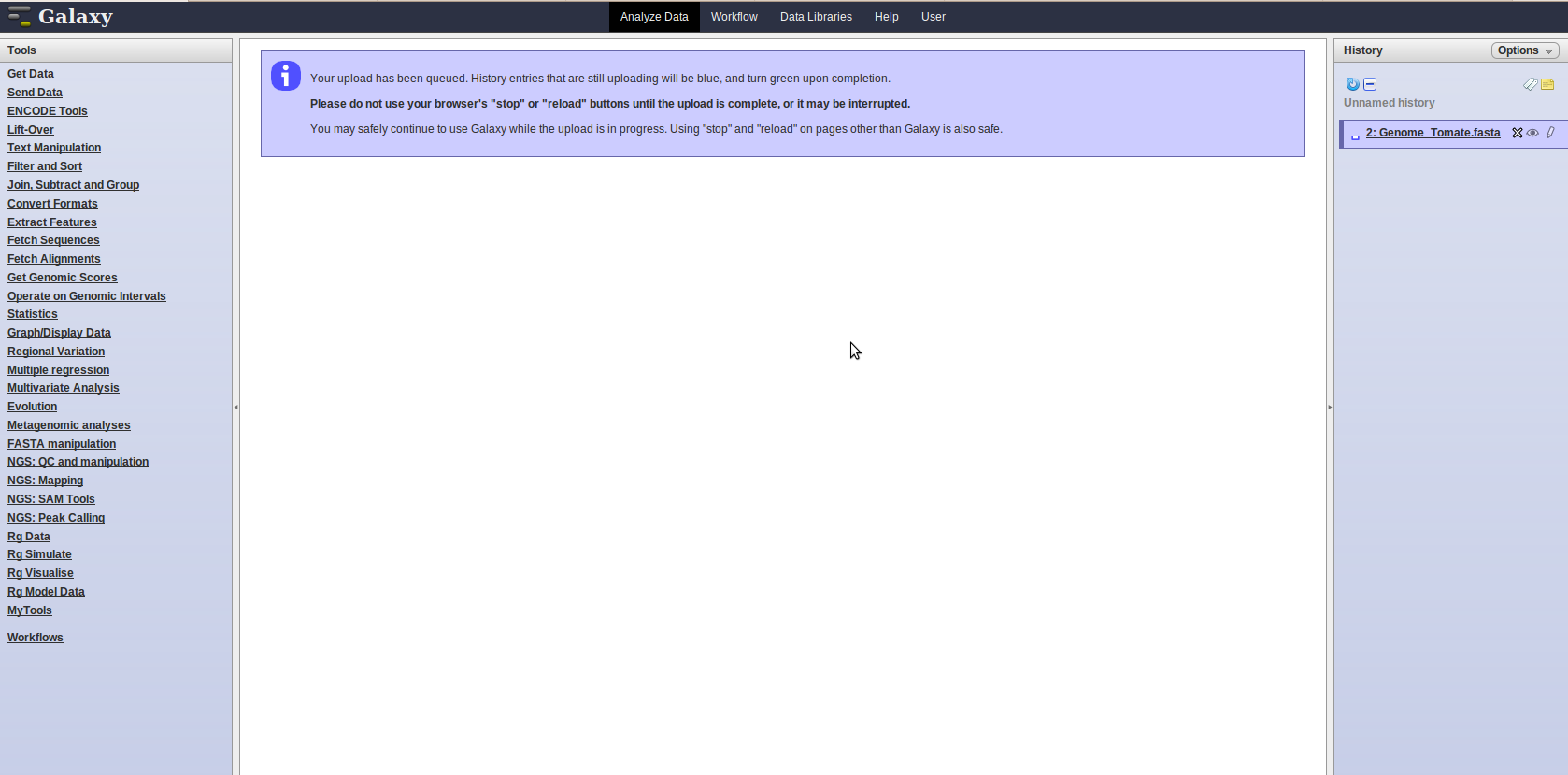 Waiting
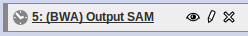 Ongoing
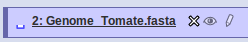 Finished → Error
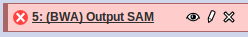 Finished → OK
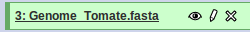 URGI-LILLE, Galaxy, 6/26/2012         yluo@versailles.inra.fr
[Speaker Notes: Une fois qu’on a cliqué sur ‘Execute’, dans le barre d’historique va afficher le fichier, différente couleur présente différente état. ‘Gris’ -> il est en attente pour lancer le job, ‘Blue violet ou Jaune’ -> le job est en train de tourner, ‘rouge’ -> le job est fini mais avec l’erreur, ‘vert’ -> le job est fini sans l’erreur.]
URGI-LILLE, Galaxy, 6/26/2012         yluo@versailles.inra.fr
How to upload your data ?
Example
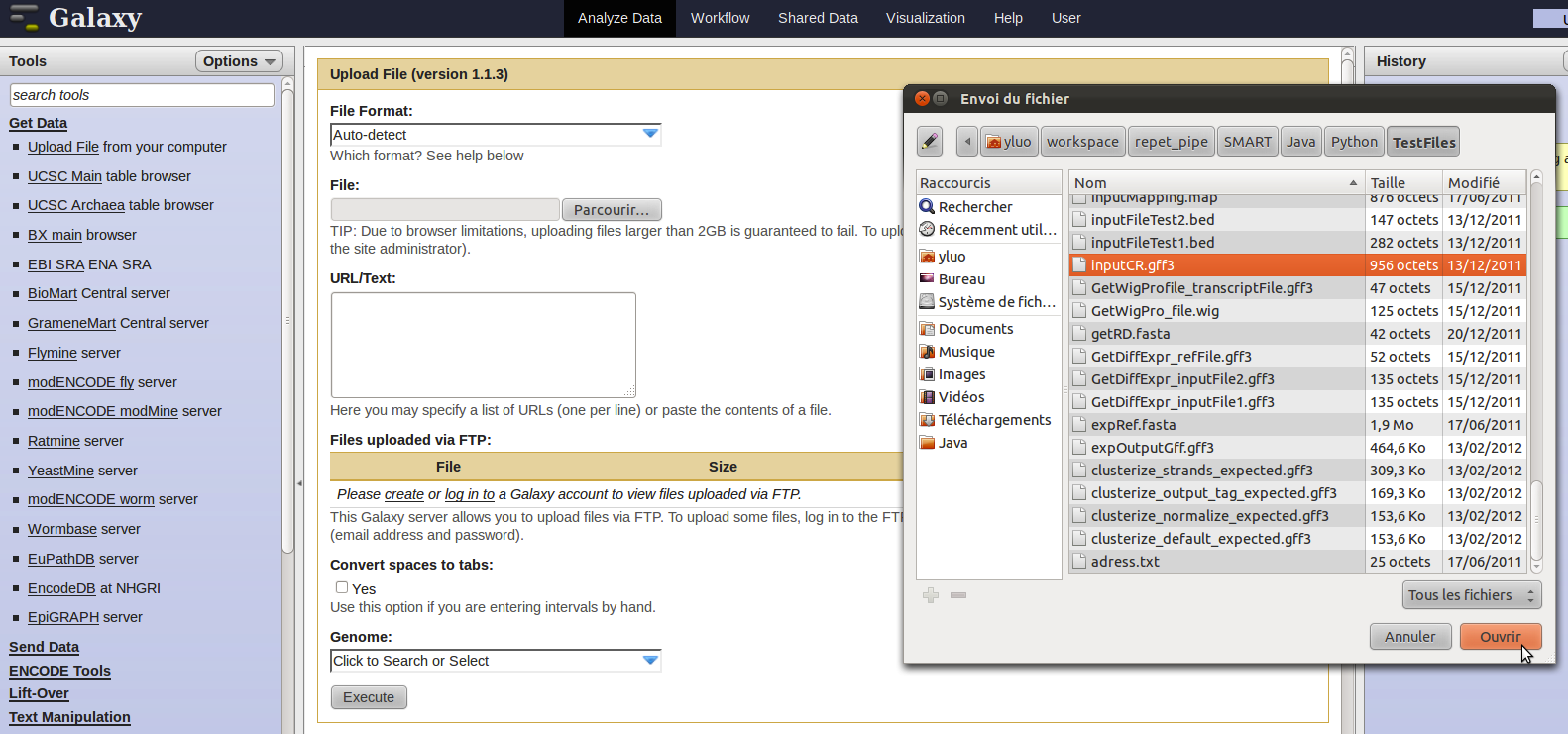 [Speaker Notes: Avec un exemple, ça peut être plus claire. Ici on va uploader un fichier .gff3, après avoir exécuté,]
URGI-LILLE, Galaxy, 6/26/2012         yluo@versailles.inra.fr
How to upload your data ?
Example
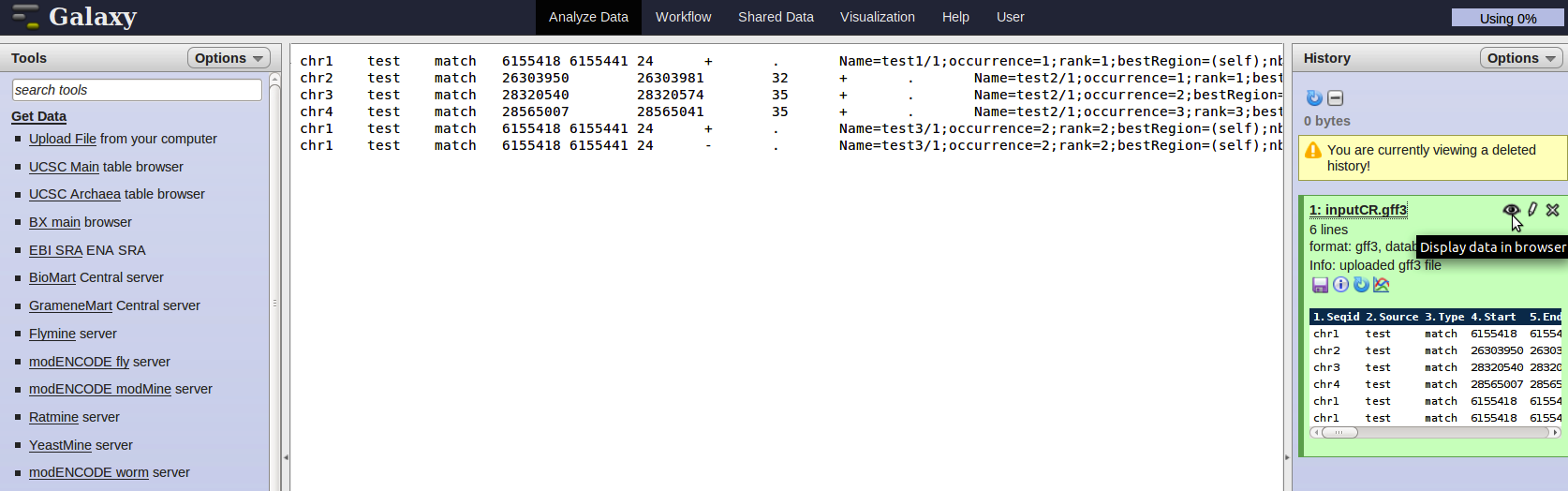 [Speaker Notes: Ce fichier est bien apparu dans l’historique de galaxy, en cliquant la petite icône de l’œil, on peu voir ce fichier au milieu de la page.]
How to use a tool ?
Example: Tophat
Reference genome: fasta format
Tophat
RNA seq: fastq format
Use first:
FASTQ Groomer
Which fastq
format exactly?
URGI-LILLE, Galaxy, 6/26/2012         yluo@versailles.inra.fr
[Speaker Notes: Maintenant, on voudrait utiliser les outils pour traiter les données ou de faire des analyses, par exemple, on voudrait couper certaines colonnes de notre fichier .gff3 et d’avoir un nouveau fichier tabulé. On choisit donc l’outil ‘Cut’ dans la barre d’outils et cet outil est affiché au milieu de la page, on peut définir des paramètres, ici on voudrait garder que le id, le start , end et le strand de chaque coordonnée génomique dans le fichier .gff3 qu’on a uploadé tout à l’heure, on met donc colonne 1, 4, 5, 7 dans le champ ‘Cut columns’. Après avoir exécuté,]
How to use a tool ?
Example: to use a mapping tool (Tophat)
a. Choose a tool from the list
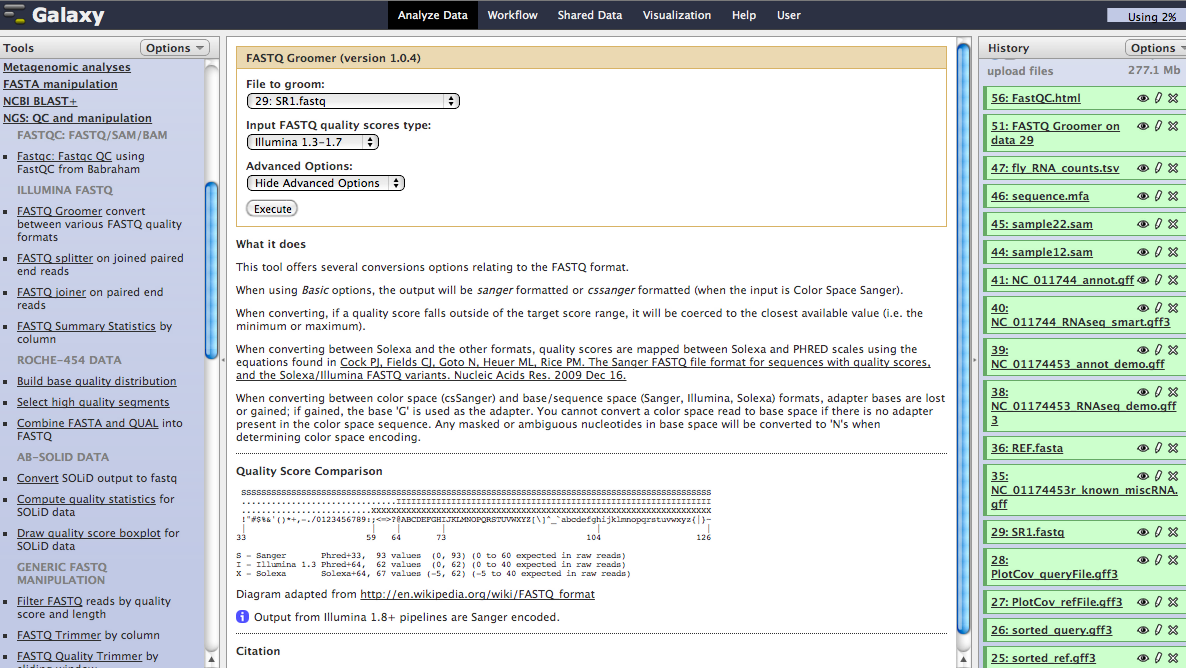 b. Set options and parameters
c. Execute
Help
URGI-LILLE, Galaxy, 6/26/2012         yluo@versailles.inra.fr
[Speaker Notes: Maintenant, on voudrait utiliser les outils pour traiter les données ou de faire des analyses, par exemple, on voudrait couper certaines colonnes de notre fichier .gff3 et d’avoir un nouveau fichier tabulé. On choisit donc l’outil ‘Cut’ dans la barre d’outils et cet outil est affiché au milieu de la page, on peut définir des paramètres, ici on voudrait garder que le id, le start , end et le strand de chaque coordonnée génomique dans le fichier .gff3 qu’on a uploadé tout à l’heure, on met donc colonne 1, 4, 5, 7 dans le champ ‘Cut columns’. Après avoir exécuté,]
How to use a tool ?
Example: to use a mapping tool (Tophat)
URGI-LILLE, Galaxy, 6/26/2012         yluo@versailles.inra.fr
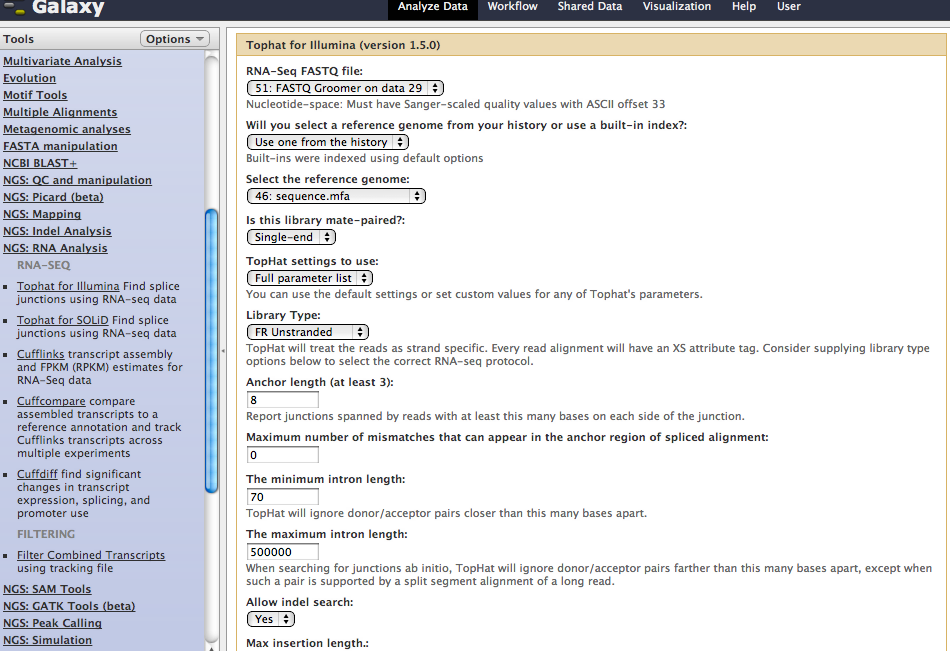 Converted file by “FASTQ groomer”
reference file, you can load it from a data set, or from the history.
Single-end or paired-end
All Parameters can be modified here.
Display results
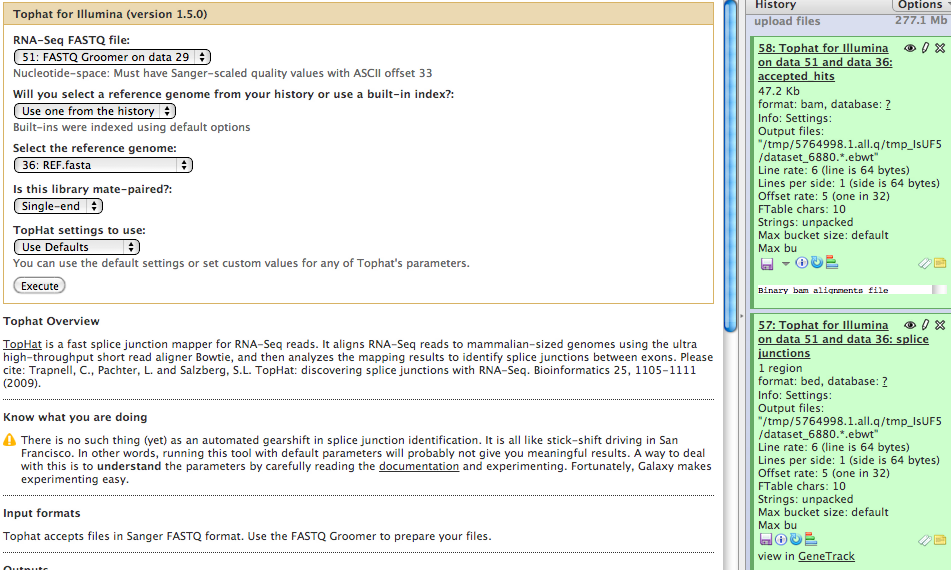 URGI-LILLE, Galaxy, 6/26/2012         yluo@versailles.inra.fr
[Speaker Notes: On peut voir le résultat apparaît dans l’historique.]
URGI-LILLE, Galaxy, 6/26/2012         yluo@versailles.inra.fr
Display results
Example
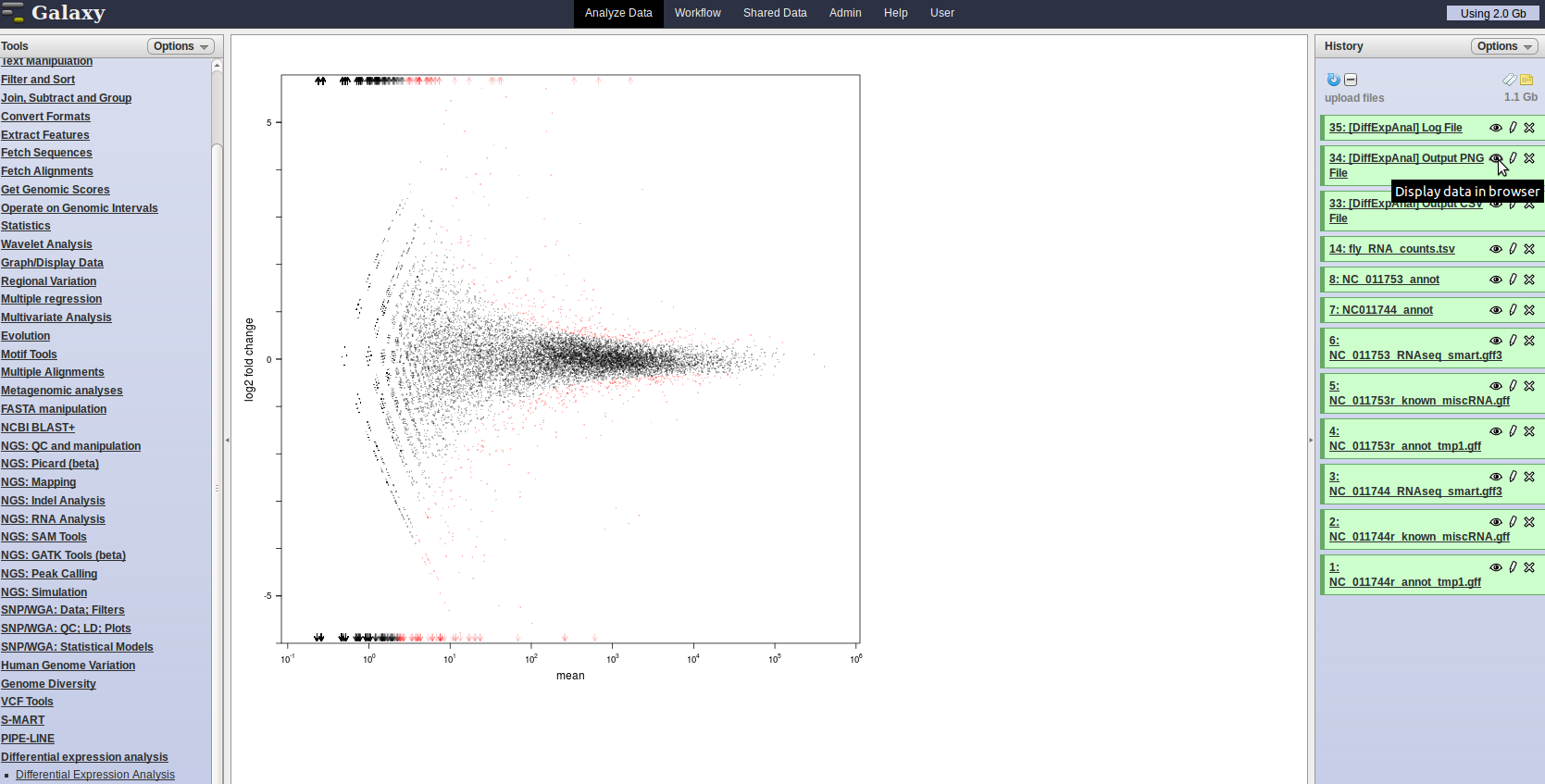 Jpg, png, gif, …
[Speaker Notes: Galaxy permet également de visualiser des résultats graphiques. Avec un autre exemple, l’image montre que les points rouges sont les gènes exprimé différentielles. Galaxy peut adapter plusieurs format d’images, jpg, png, gif, etc.]
URGI-LILLE, Galaxy, 6/26/2012         yluo@versailles.inra.fr
Downdload results
Example
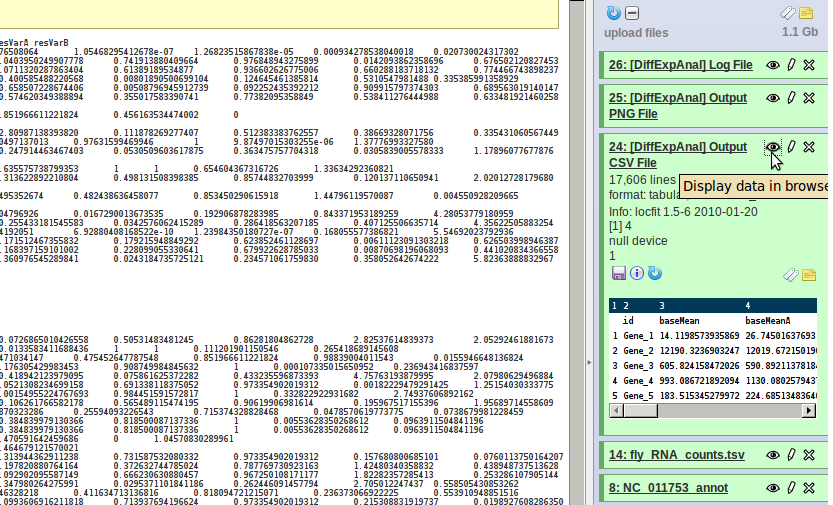 Download to your local PC
[Speaker Notes: On peut également télécharger les résultats d’analyses depuis Galaxy sur PC local, il suffit juste de cliquer sur une icône pour le faire.]
URGI-LILLE, Galaxy, 6/26/2012         yluo@versailles.inra.fr
Where can I get help?
Galaxy Wiki: 
http://wiki.g2.bx.psu.edu/





Galaxy mailing lists: http://wiki.g2.bx.psu.edu/Mailing%20Lists
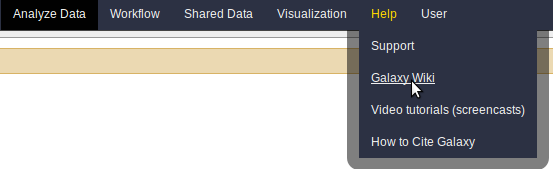 [Speaker Notes: Quand vous rencontrez des problèmes d’usage ou des problèmes d’intégration et installation, le tuto de Galaxy est très bien noté, pouvez y acceder avec ce lien, ou dans le menu help de Galaxy. 
Sinon, il y a aussi Galaxy mailing lists, vous pouvez poser toutes vos questions dans les mailing listes, vous pouvez avoir les réponses très rapidement.]
URGI-LILLE, Galaxy, 6/26/2012         yluo@versailles.inra.fr
URGI Galaxy
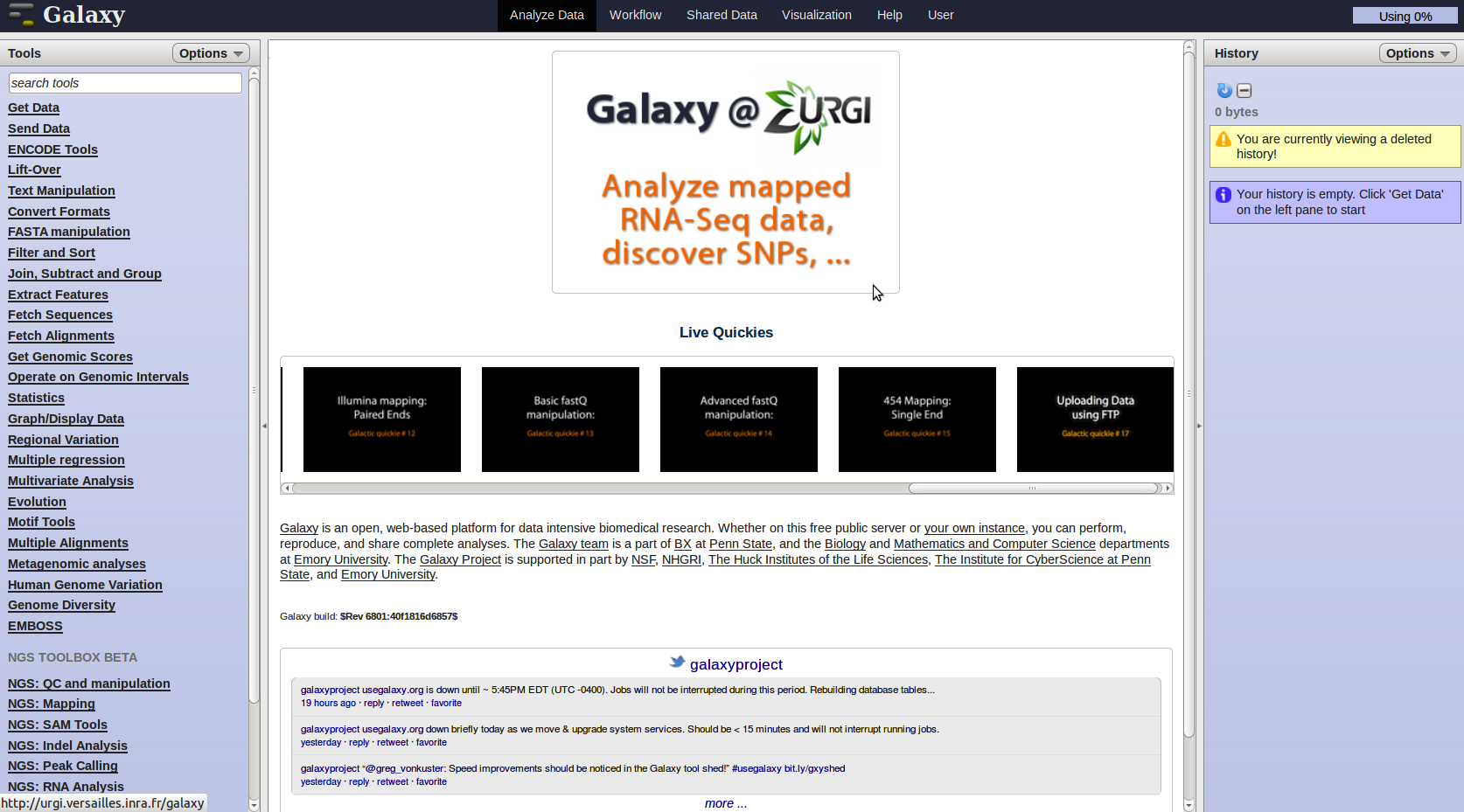 [Speaker Notes: Maintenant, je vais vous parler de Galaxy instance installé sur notre serveur. Vous pouvez accéder sur notre serveur de Galaxy à partir du Galaxy publique Américan, puisque les développeurs de Galaxy nous ont référencé.]
URGI-LILLE, Galaxy, 6/26/2012         yluo@versailles.inra.fr
Tools integration in URGI Galaxy
http://urgi.versailles.inra.fr/
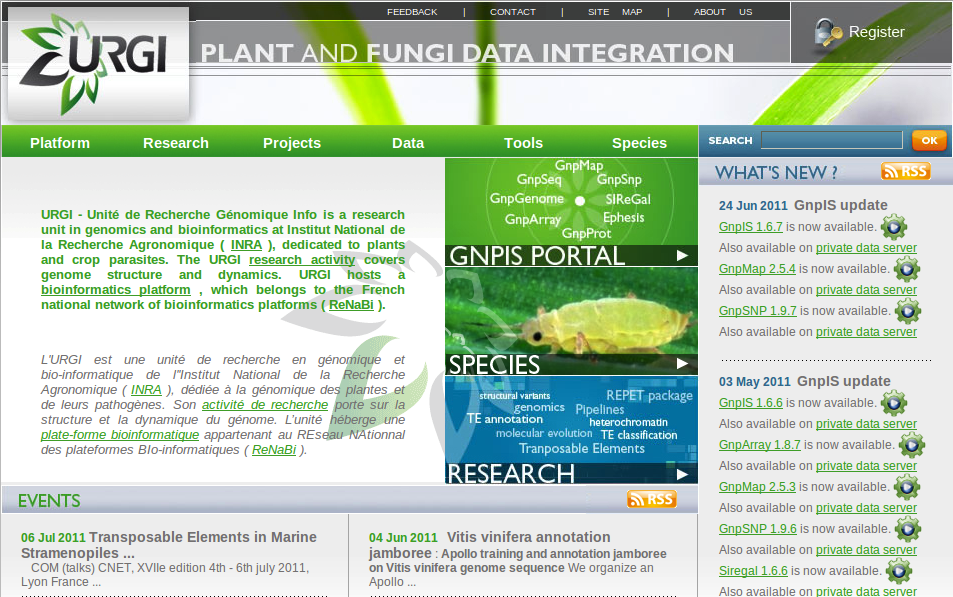 [Speaker Notes: Quand on est sur la page web d’URGI, on clique GNPIS PORTAL, ce sont des outils et des platformes d’URGI]
URGI-LILLE, Galaxy, 6/26/2012         yluo@versailles.inra.fr
Tools integration in URGI Galaxy
URGI-LILLE, Galaxy, 6/26/2012         yluo@versailles.inra.fr
Tools integration in URGI Galaxy
http://urgi.versailles.inra.fr/galaxy/
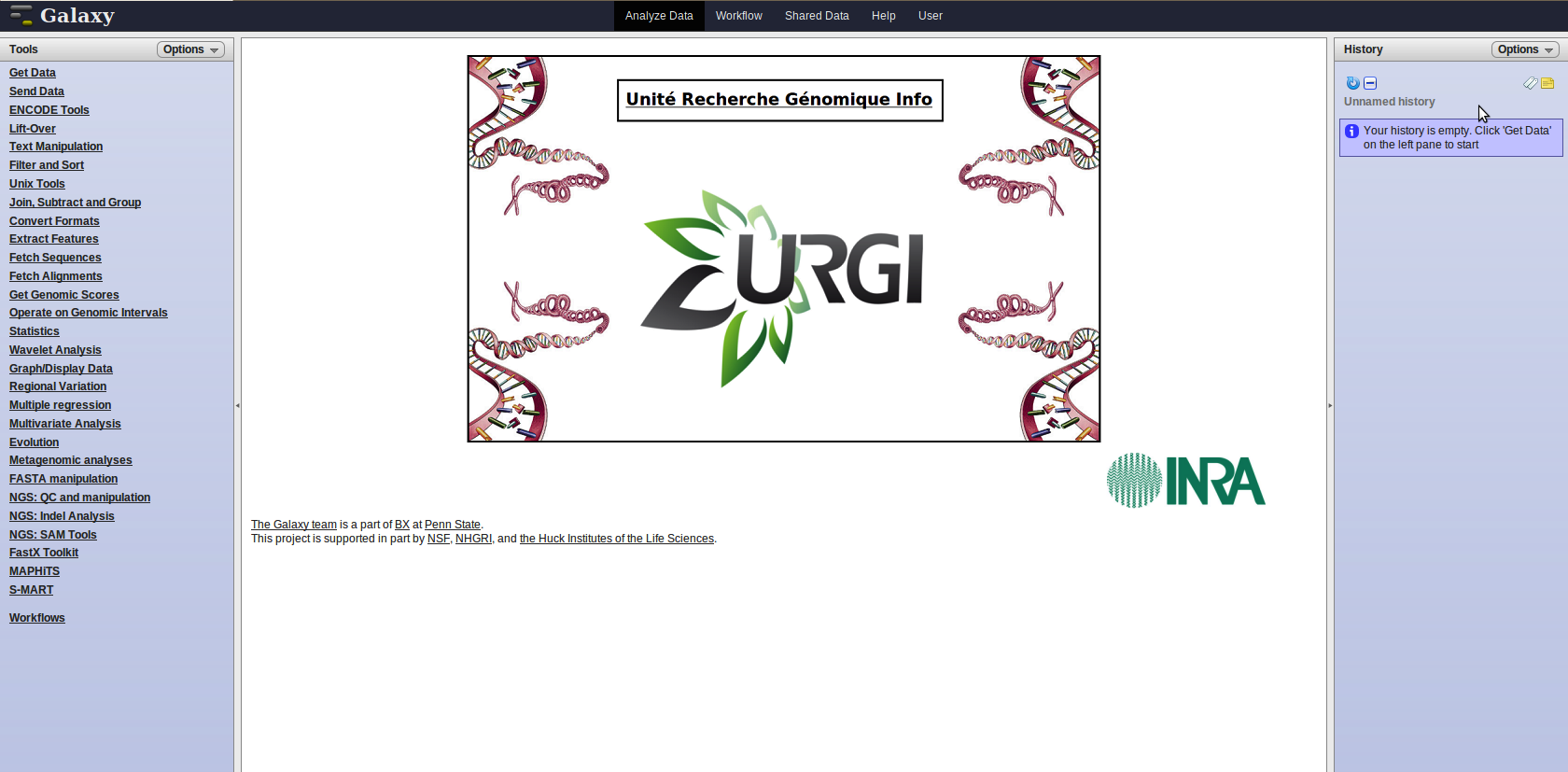 Installation of URGI Galaxy
Galaxy is installed on URGI cluster with:

CPU:		704 (Intel Xeon)
RAM max:	96 Gb per job
Storage:	60 Tb

Using Sun Grid Engine (for job managment) and a PostgreSQL Database (for Galaxy).

http://urgi.versailles.inra.fr/galaxy
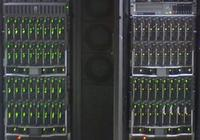 URGI-LILLE, Galaxy, 6/26/2012         yluo@versailles.inra.fr
URGI-LILLE, Galaxy, 6/26/2012         yluo@versailles.inra.fr
New URGI Integrated tools
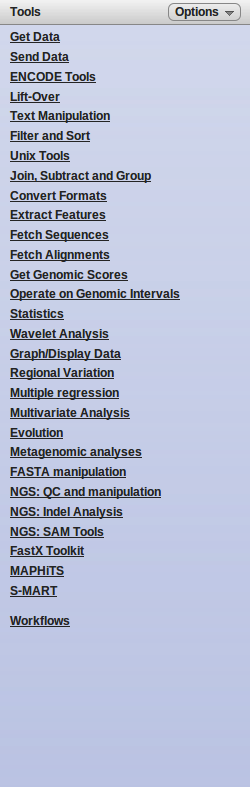 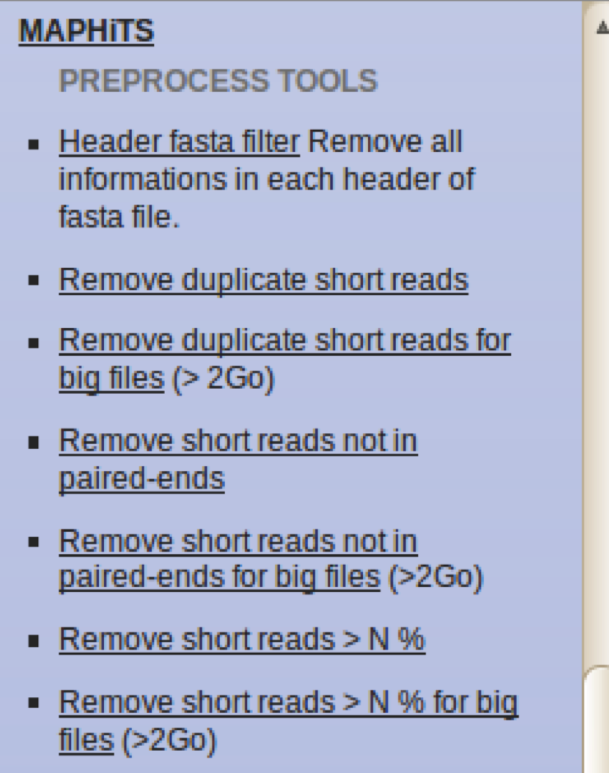 MAPHiTS
URGI-LILLE, Galaxy, 6/26/2012         yluo@versailles.inra.fr
New URGI Integrated tools
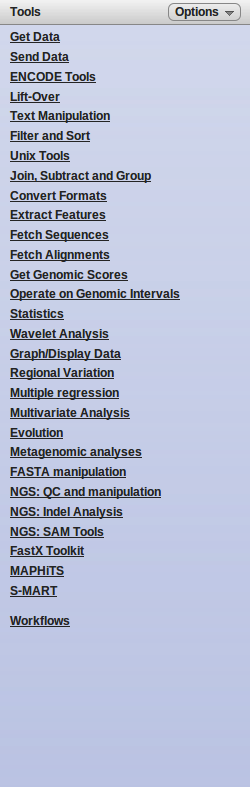 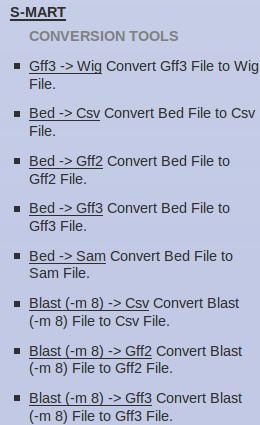 S-MART
URGI-LILLE, Galaxy, 6/26/2012         yluo@versailles.inra.fr
New URGI Integrated tools
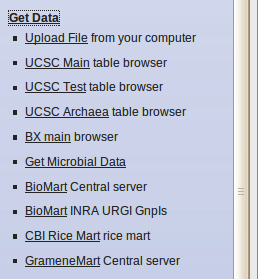 Access to URGI Information System via BioMart software
BioMart URGI GnpIs
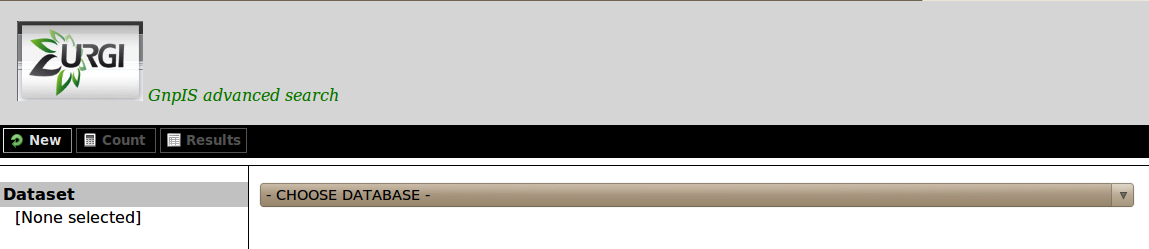 URGI-LILLE, Galaxy, 6/26/2012         yluo@versailles.inra.fr
Background and objectives of MAPHiTS
URGI team develops a pipeline (MAPHiTS) for SNPs detection from short reads. The set of SNPs is between various species of Grape after mapping short reads against a reference genome.

  -----ATGCATGCTAGCTAGACTGTACG------ (reference)
  -----ATGCATACTAGCTAGACTGTACG------ (read A)


Link:		http://urgi.versailles.inra.fr/Tools/MAPHiTs
Contact: 	urgi-contact@versailles.inra.fr
SNP
URGI-LILLE, Galaxy, 6/26/2012         yluo@versailles.inra.fr
MAPHiTS
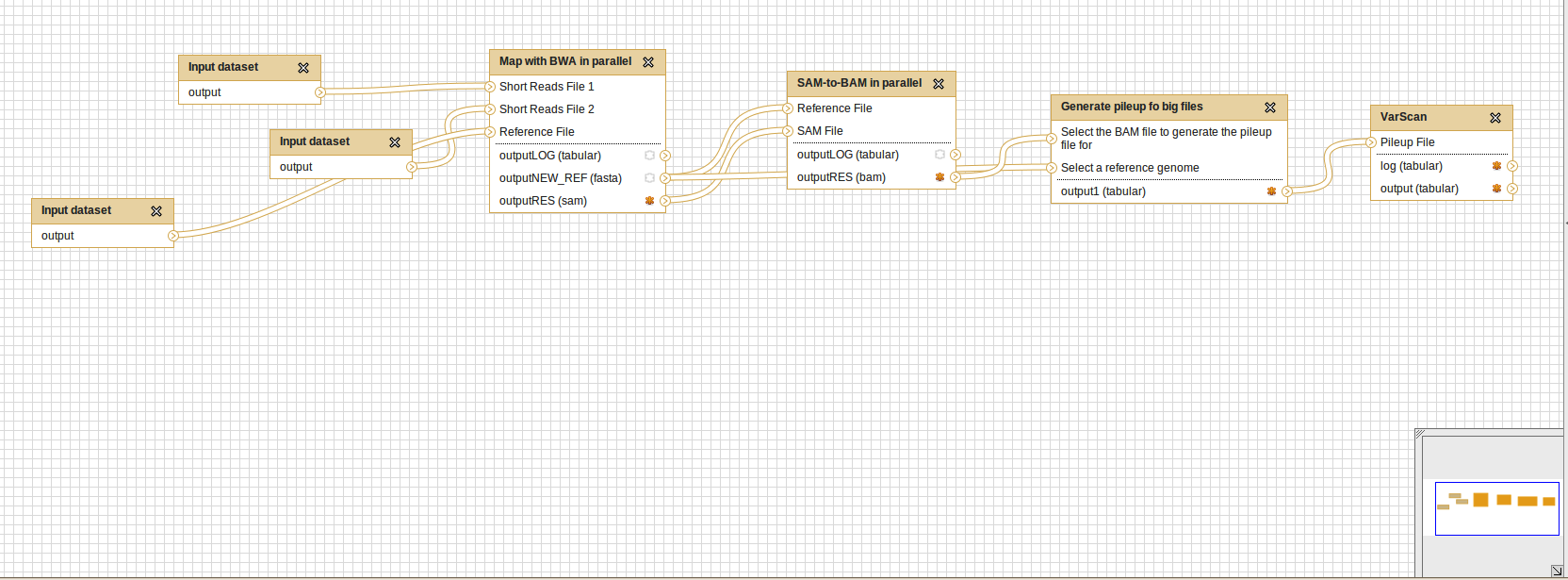 Generate
Pileup
Input Files
BWA
in
parallel
SAM to BAM in parallel
VarScan
+
URGI-LILLE, Galaxy, 6/26/2012         yluo@versailles.inra.fr
Use MAPHiTS in Galaxy
URGI-LILLE, Galaxy, 6/26/2012         yluo@versailles.inra.fr
Background and objectives of the S-MART1
RNA-seq (whole transcriptome shotgun sequencing), efficient ways to measure transcriptome data experimentally.

URGI team develops a tool (S-MART) for mapped RNA-seq data analysis. Such as mapping high-throughput sequencing data from a genome.

Use S-MART for data manipulation, visualization, differential expression. 

Link:		http://urgi.versailles.inra.fr/Tools/S-MART 
Contact: 	matthias.zytnicki@versailles.inra.fr 


1: Zytnicki M, Quesneville H (2011) S-MART, A Software Toolbox to Aid RNA-seq Data Analaysis. PLoS ONE 6(10):e25988.doi:10.1371/journal.pone.0025988
URGI-LILLE, Galaxy, 6/26/2012         yluo@versailles.inra.fr
S-MART
S-MART
Pipeline/workflow
S-MART
tool
S-MART
tool
S-MART
tool
S-MART
tool
Automatic
Biological
Analysis
URGI-LILLE, Galaxy, 6/26/2012         yluo@versailles.inra.fr
S-MART 
possible pipeline: differential expression
mergeTranscriptLists.py, only the same strand
Region 2
Region 1
clusterize.py, small gap allowed(~10nt), only the same strand
Short gap
Chromosome
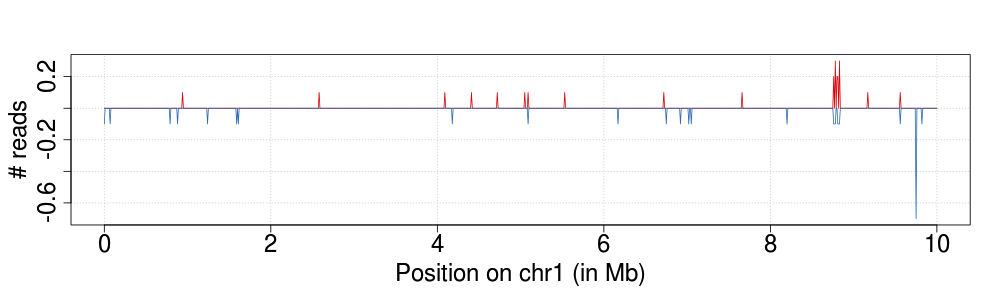 Regulation: down
p-value: 10-5
Regulation: equal
getDifferentialExpression.py, only the same strand
selectByTag.py
getDistribution.py
URGI-LILLE, Galaxy, 6/26/2012         yluo@versailles.inra.fr
Run S-MART workflow in Galaxy
Step 1
Step 2
Step 3
Define the parameter
Write in a new history
URGI-LILLE, Galaxy, 6/26/2012         yluo@versailles.inra.fr
Run S-MART workflow in Galaxy
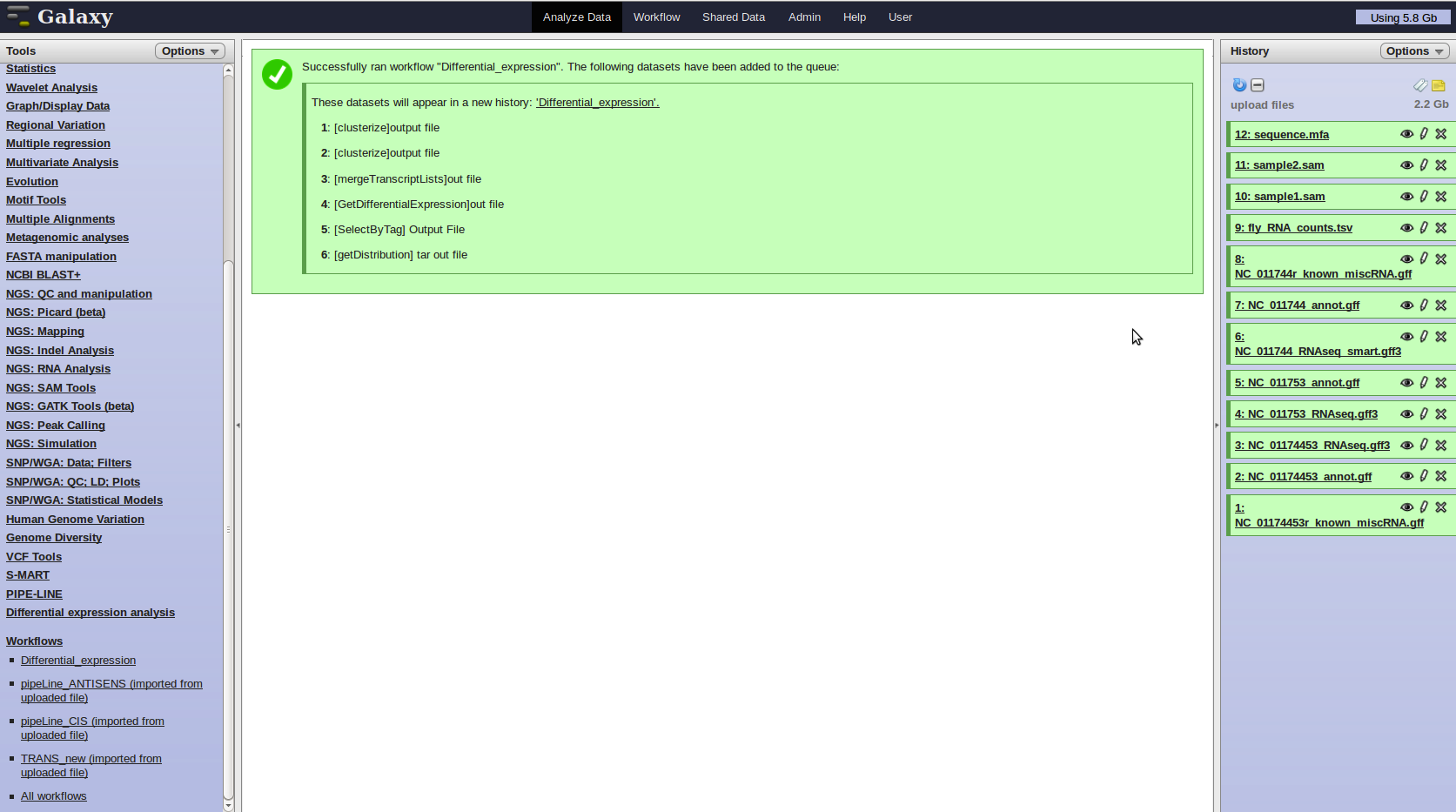 Submit to run the workflow
URGI-LILLE, Galaxy, 6/26/2012         yluo@versailles.inra.fr
Run S-MART workflow in Galaxy
Step 6
Step 5
Step 4
Step 3
Step 2
Step 1
URGI-LILLE, Galaxy, 6/26/2012         yluo@versailles.inra.fr
Edit S-MART workflow in Galaxy
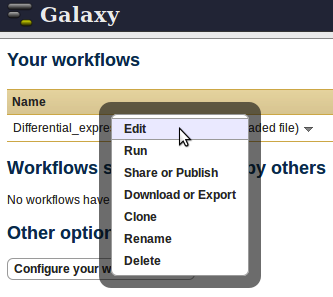 URGI-LILLE, Galaxy, 6/26/2012         yluo@versailles.inra.fr
Edit S-MART workflow in Galaxy
URGI-LILLE, Galaxy, 6/26/2012         yluo@versailles.inra.fr
Edit S-MART workflow in Galaxy
URGI-LILLE, Galaxy, 6/26/2012         yluo@versailles.inra.fr
Export S-MART workflow from Galaxy
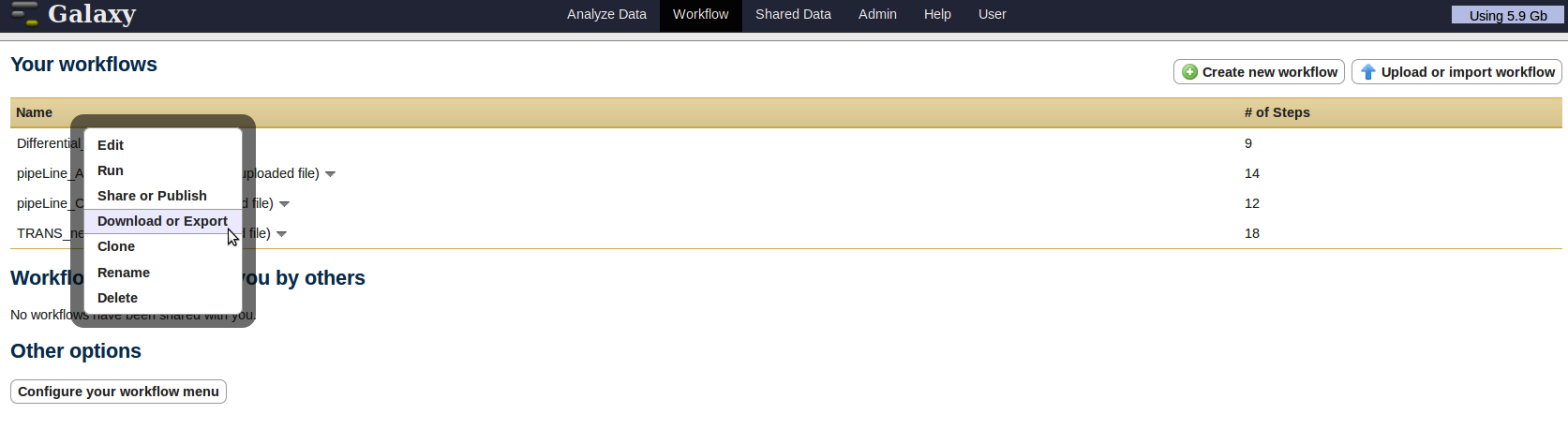 URGI-LILLE, Galaxy, 6/26/2012         yluo@versailles.inra.fr
Export S-MART workflow from Galaxy
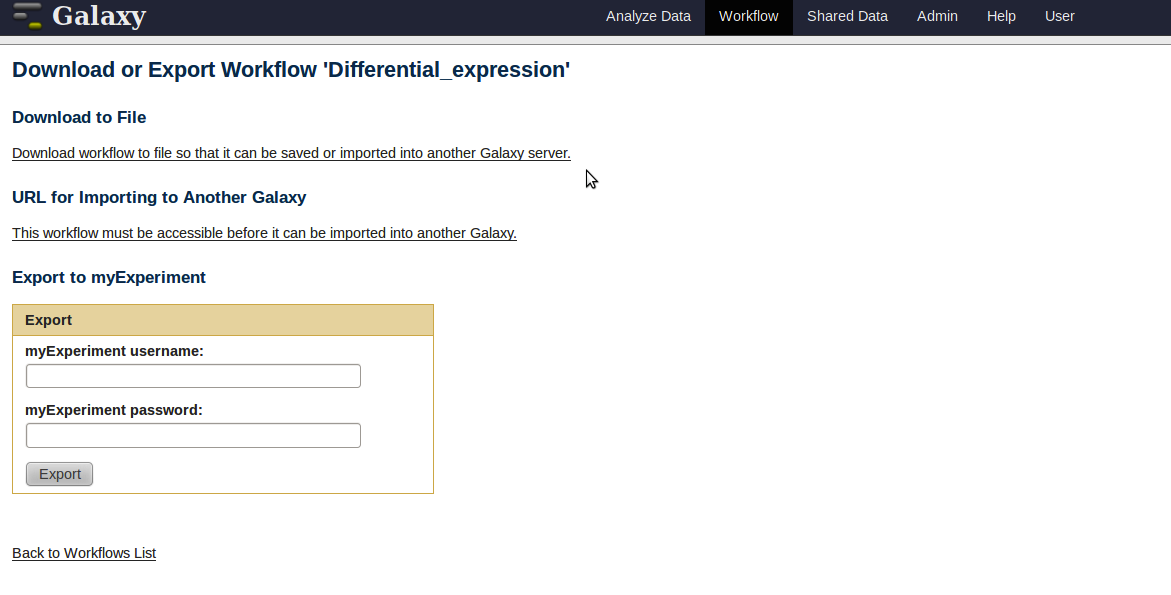 URGI-LILLE, Galaxy, 6/26/2012         yluo@versailles.inra.fr
Import S-MART workflow in Galaxy
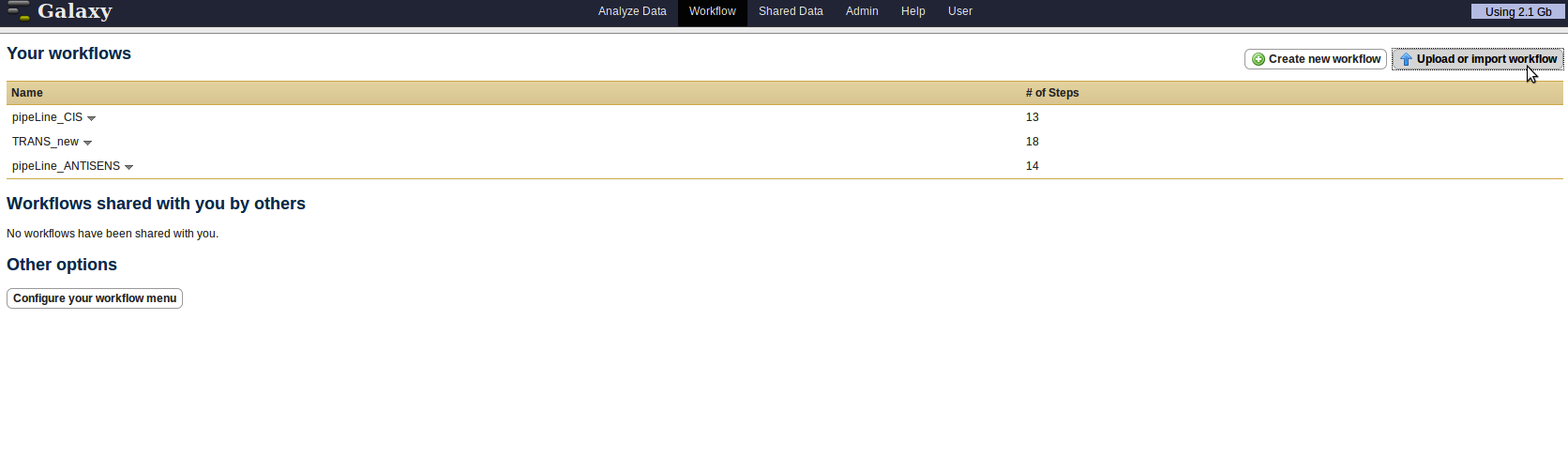 URGI-LILLE, Galaxy, 6/26/2012         yluo@versailles.inra.fr
Import S-MART workflow in Galaxy
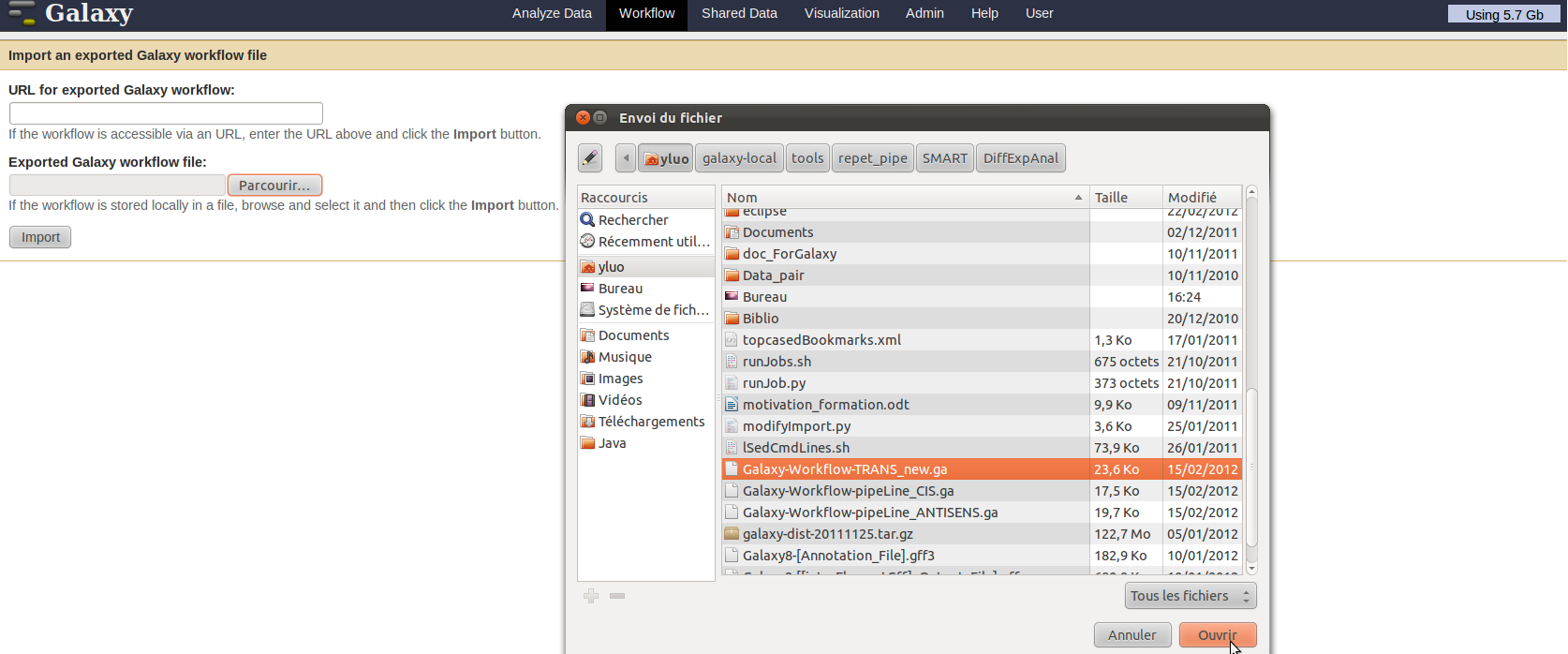 URGI-LILLE, Galaxy, 6/26/2012         yluo@versailles.inra.fr
Display S-MART workflow in Galaxy
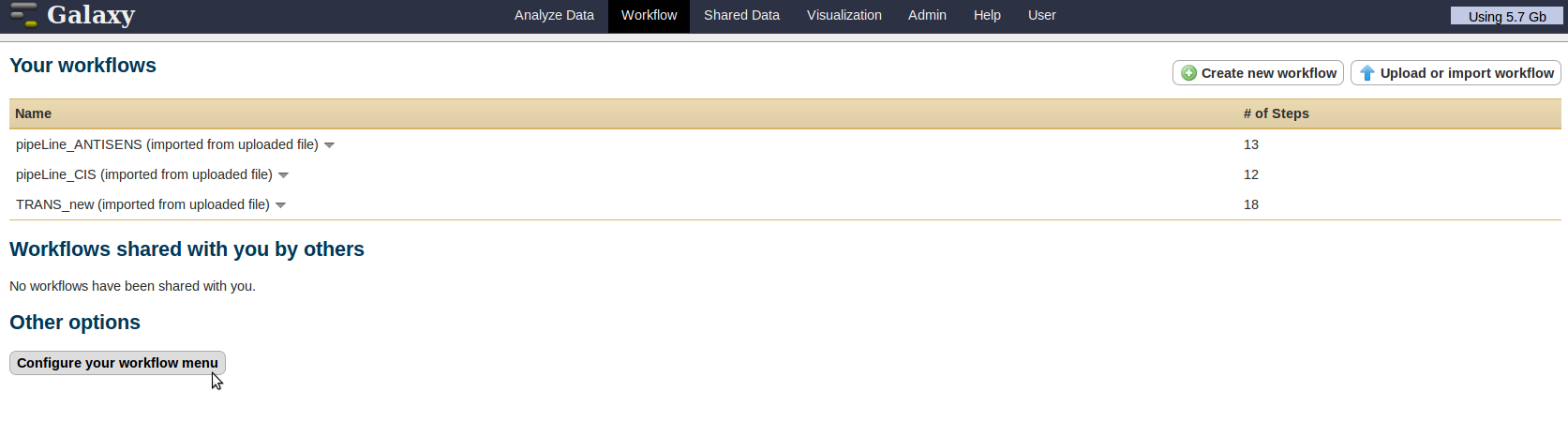 URGI-LILLE, Galaxy, 6/26/2012         yluo@versailles.inra.fr
Display S-MART workflow in Galaxy
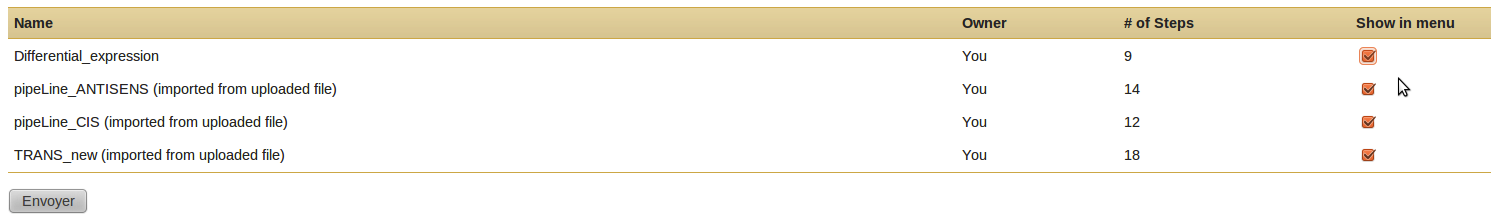 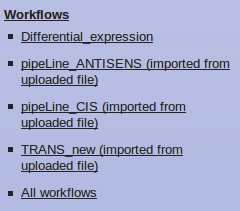 URGI-LILLE, Galaxy, 6/26/2012         yluo@versailles.inra.fr
Share S-MART workflow in Galaxy
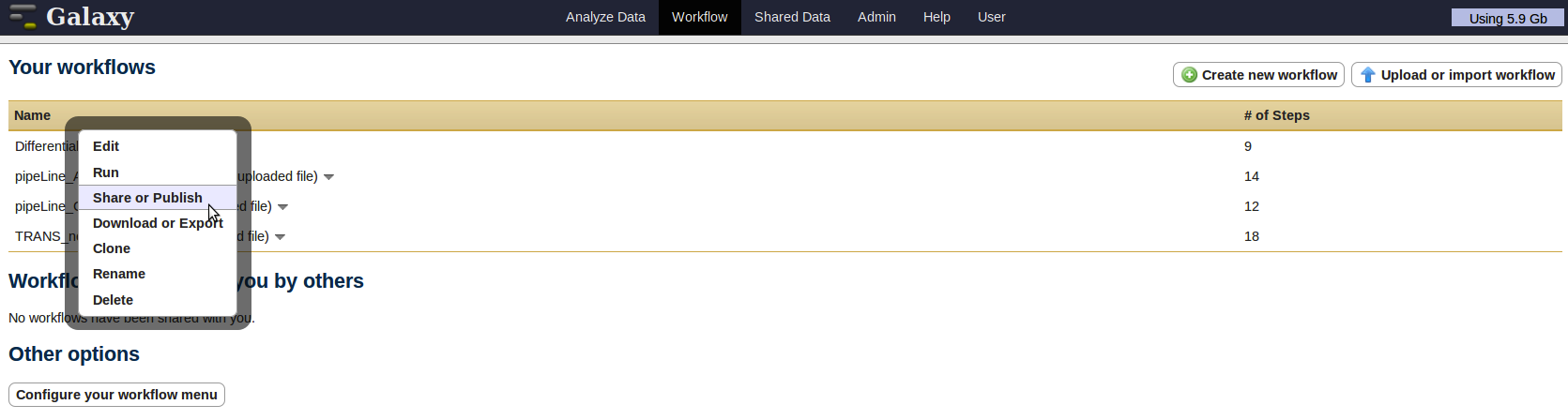 URGI-LILLE, Galaxy, 6/26/2012         yluo@versailles.inra.fr
Share S-MART workflows in Galaxy
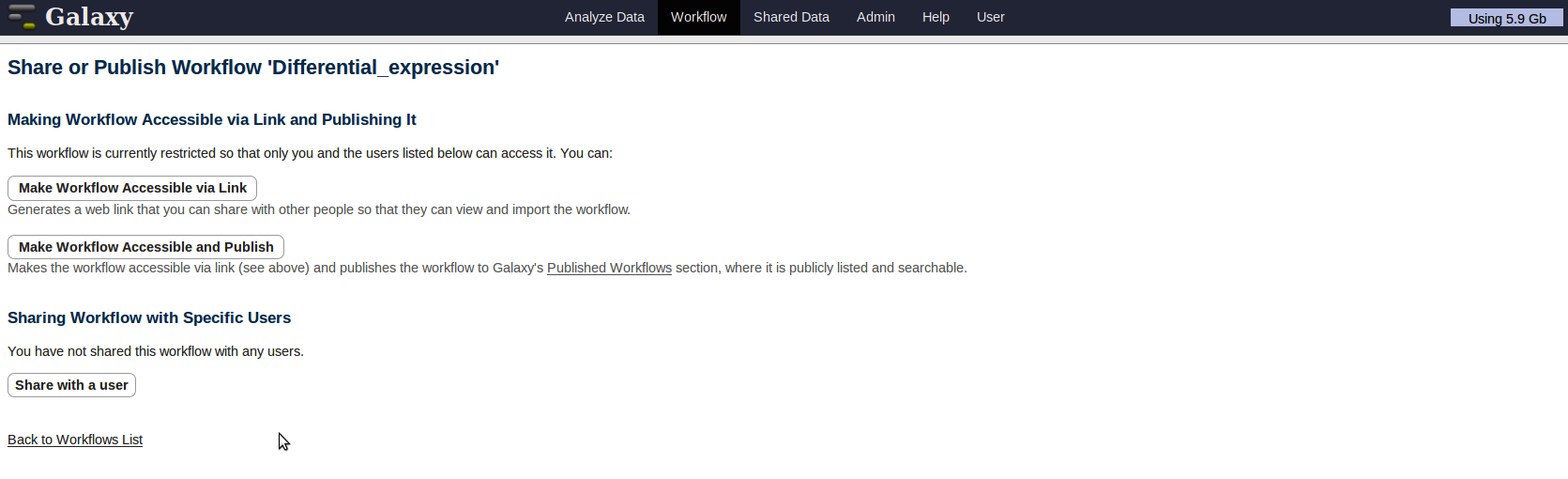 Thank you for your attention !!!
URGI-LILLE, Galaxy, 6/26/2012         yluo@versailles.inra.fr